Географическое положение и история исследования  Южной Америки
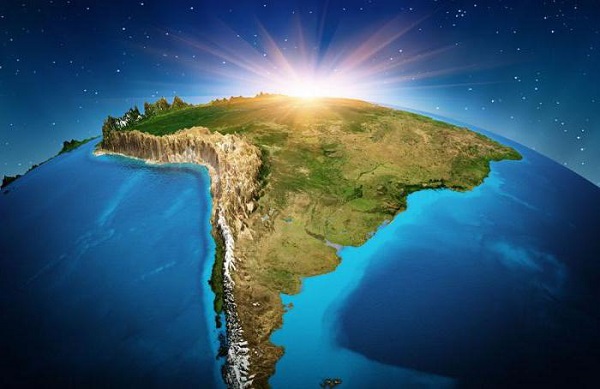 Географическое положение
Южная Америка полностью находится в Западном полушарии. Большая её часть расположена к югу от экватора. Материк перескается Южным тропиком. Он сильно вытянут с севера на юг, протянувшись более чем на 7 тысяч километров. С запада на восток в наиболее широкой части около 5 тысяч, однако, по большей части его протяженность небольшая, и континент сужается к своей южной оконечности.
Крайние точки материка:
Северная — мыс Гальинас 12°25' с.ш., 71°39' з.д.Южная — мыс Фроуорд 53°54' ю.ш., 71°18' з.д.Западная — мыс Париньяс 4°40' ю.ш., 81°20' з.д.Восточная — мыс Кабу-Бранку 7°10' ю.ш., 34°47' з.д.
Климатические пояса
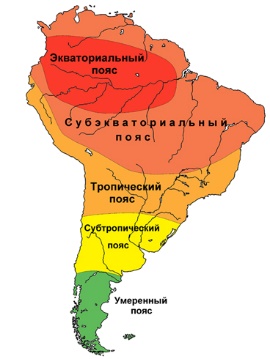 Южная Америка располагается в экваториальном, субэкваториальном, тропическом, субтропическом и умеренном климатических поясах.
Особенности материка
Самый влажный и зеленый материк на Земле
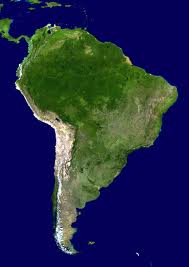 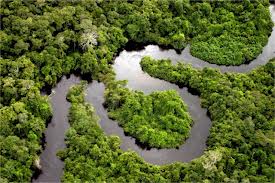 Самая длинная горная цепь в мире
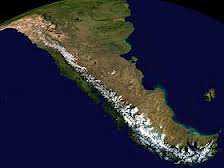 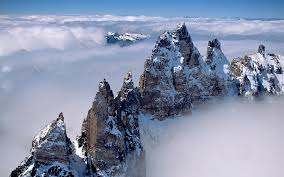 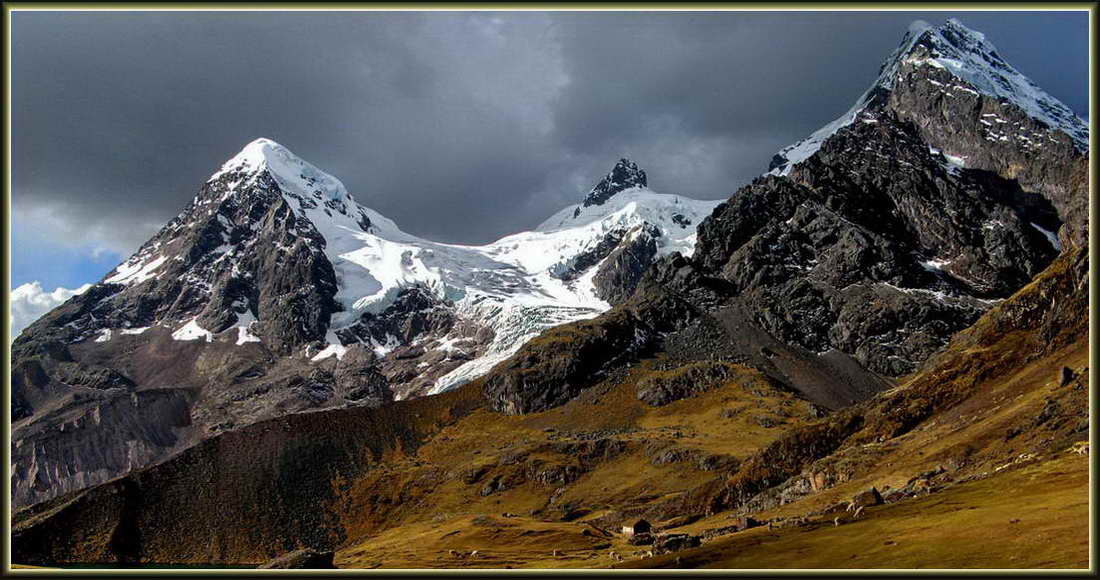 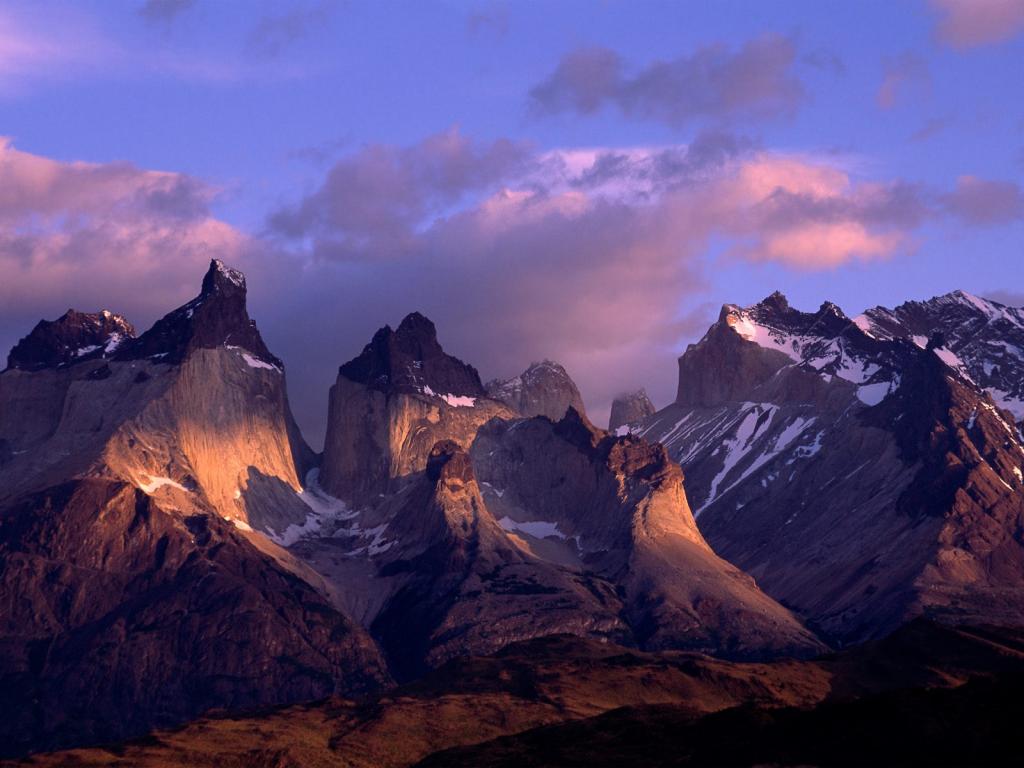 Самая длинная река в мире
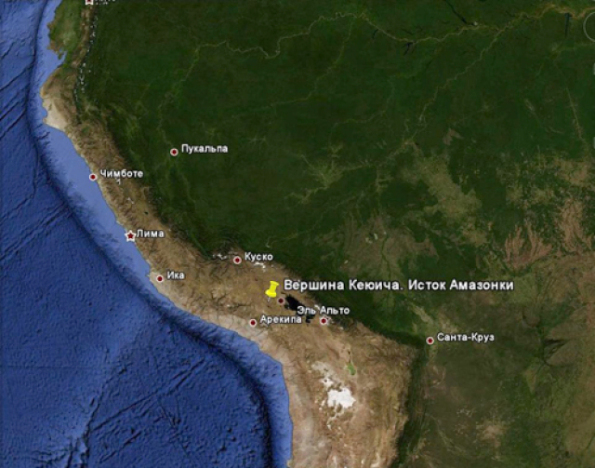 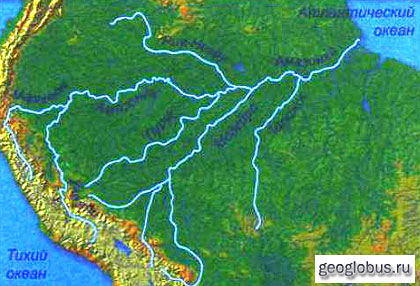 АМАЗОНКА С УКАЯЛИ (7062 км)
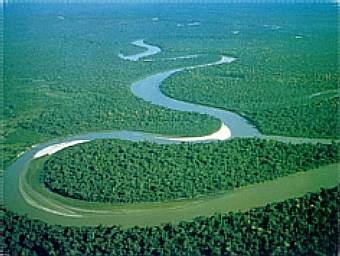 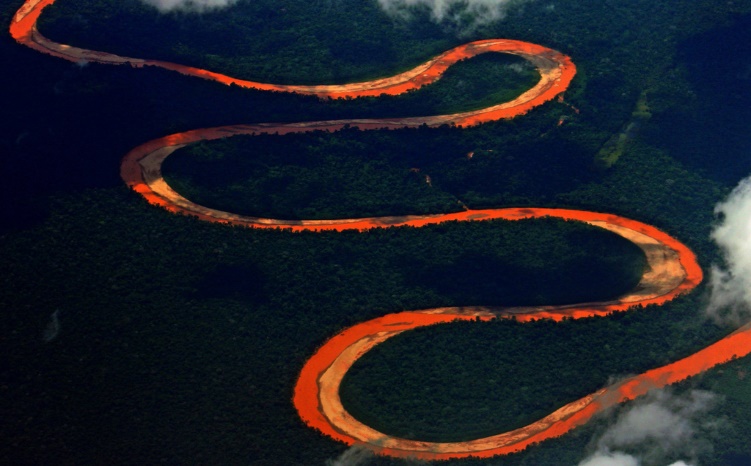 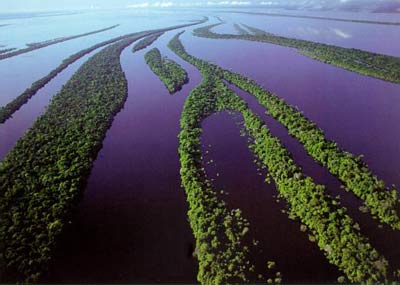 Высочайшая отметка Западного полушария – г. Аконкагуа (6960 м)
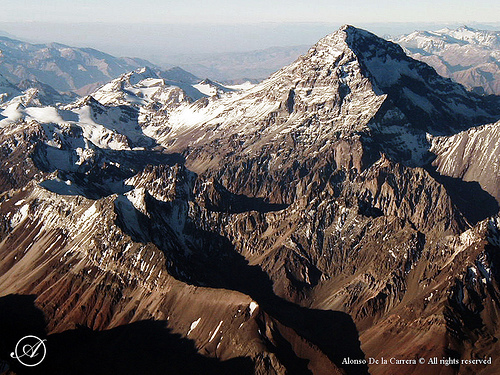 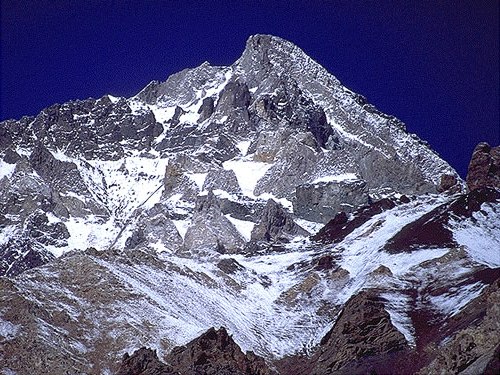 Самая большая низменность в мире - Амазонская
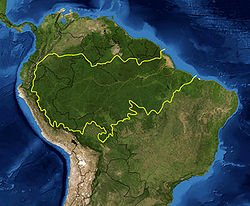 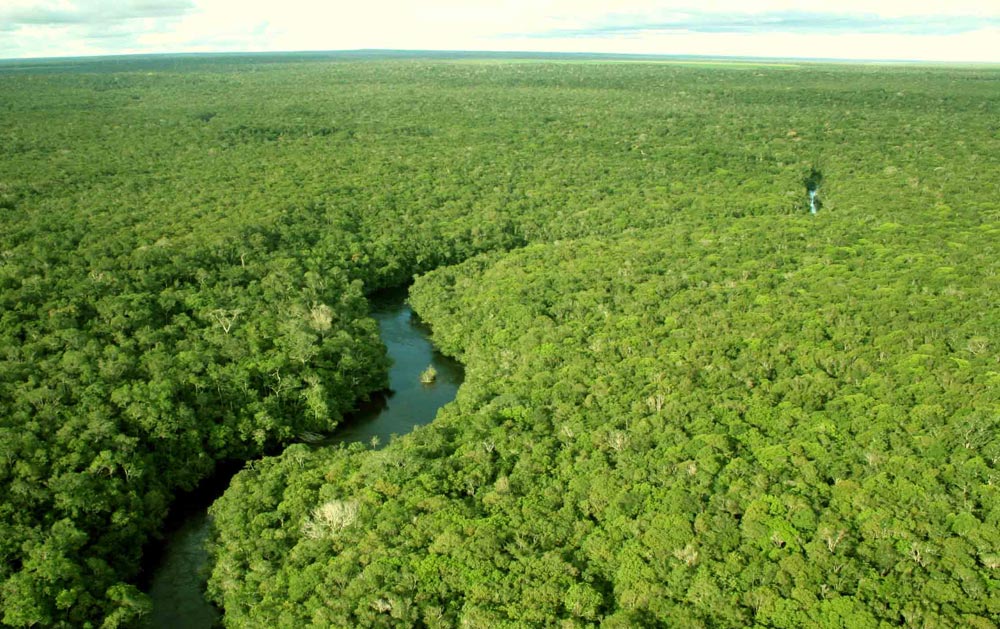 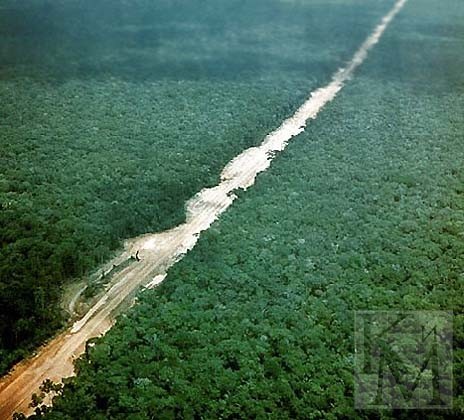 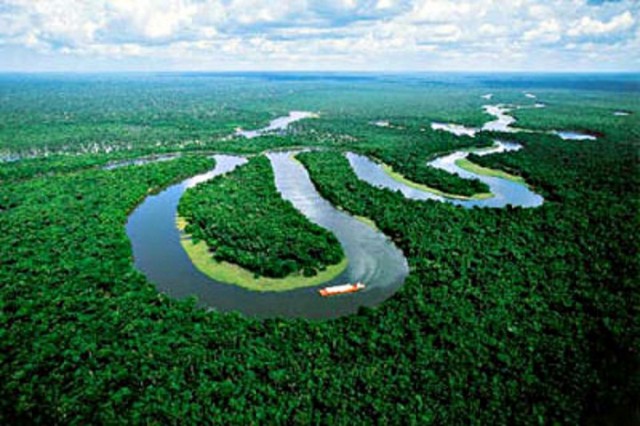 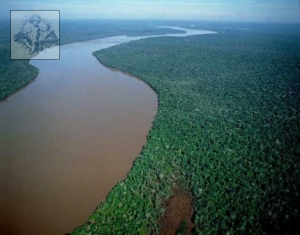 Самое высокогорное озеро - Титикака
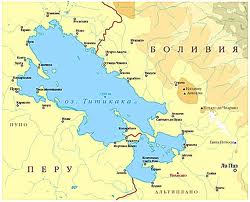 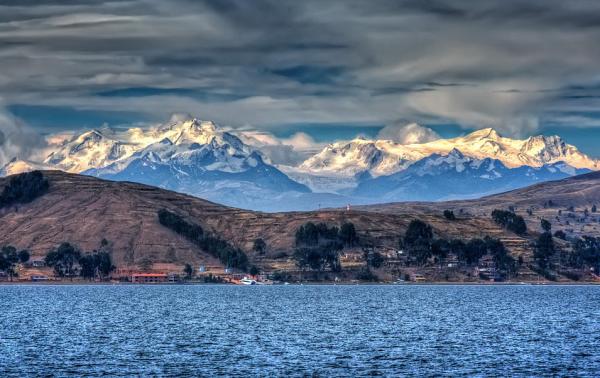 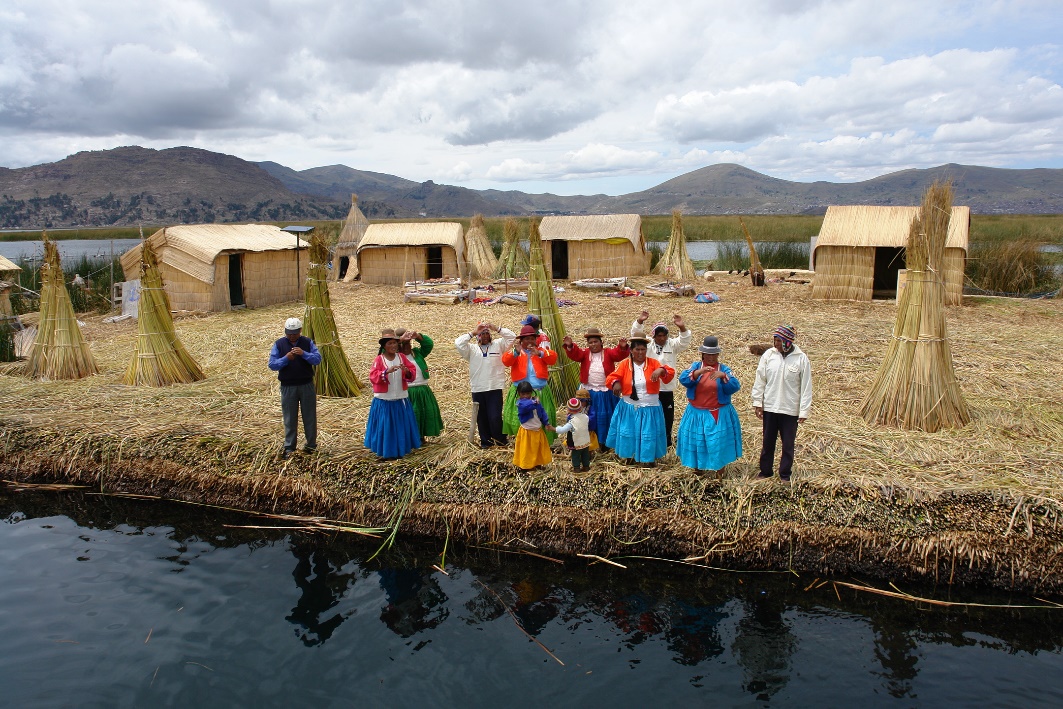 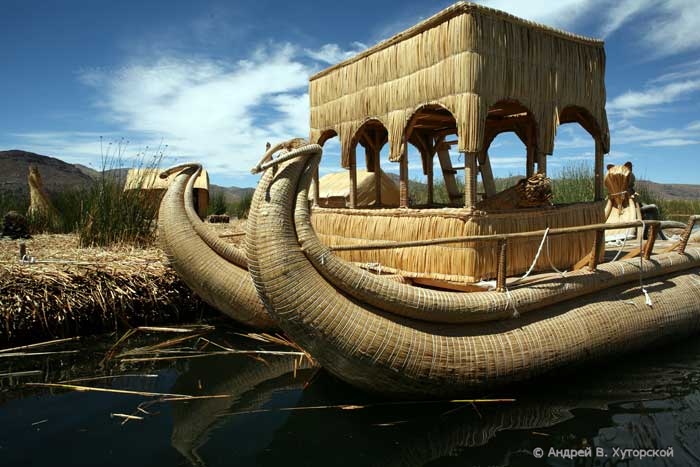 Самое сухое место на материке – пустыня Атакама
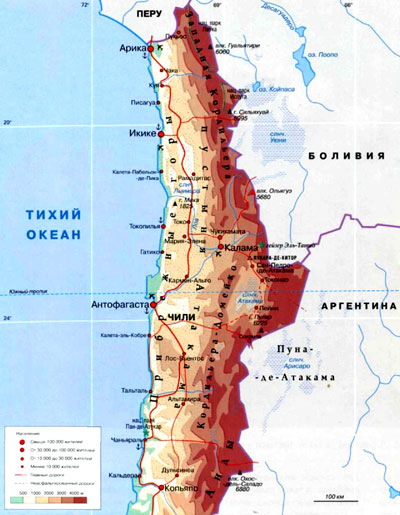 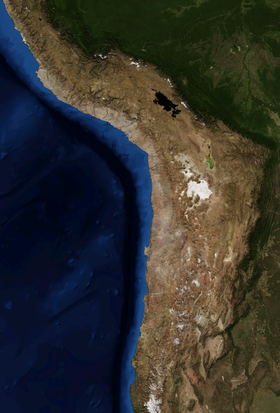 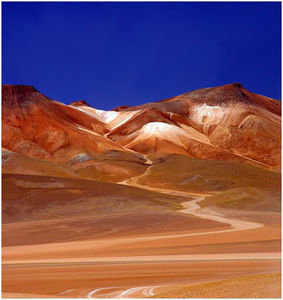 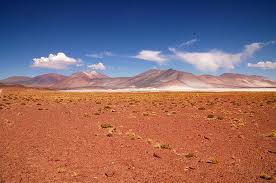 Панамский канал
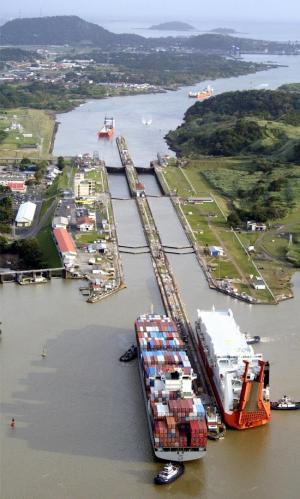 Судоходный канал, соединяющий Панамский залив Тихого океана с Карибским морем и Атлантическим океаном. Расположен на Панамском перешейке на территории Панамы.
Длина — 81,6 км, в том числе 65,2 км по суше и 16,4 км по дну. Среднее время прохода судна - 9 час.
Открытие и исследование материка
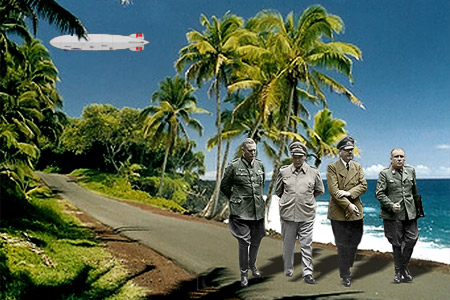 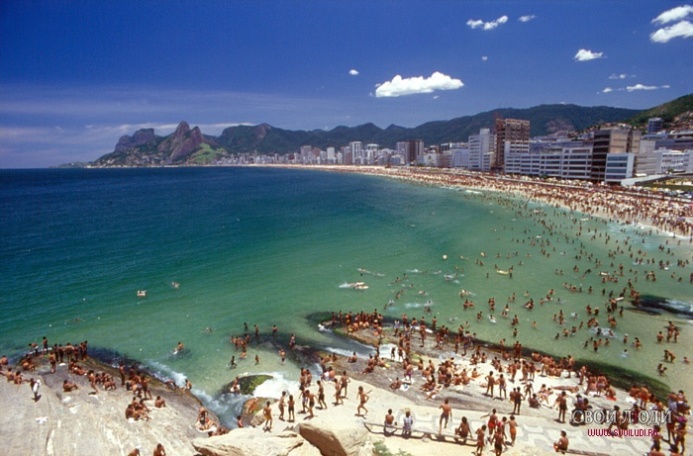 Христофор Колумб, 12 октября 1492г.
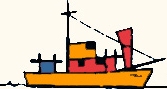 Колумб первым из достоверно известных путешественников пересёк Атлантический океан в субтропической и тропической полосе северного полушария и первым из европейцев ходил в Карибском море. 
Положил начало открытию Южной Америки и перешейков Центральной Америки. 
Открыл все Большие Антильские острова — центральную часть Багамского архипелага, Малые Антильские острова, а также ряд мелких островов в Карибском море и остров Тринидад у берегов Южной Америки.
Всего совершил 4 путешествия к Америке: 1-е – 3 августа 1492г. – 15 марта 1493гг, 2-е – 25 сентября 1493г. – 11 июня 1496гг., 3-е – 30 мая 1498г. – 25 ноября 1500гг., 4-е – 9 мая 1502г. – ноябрь  1504г.
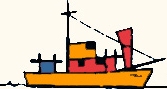 Америго Веспуччи, 1507г.
Америго принимал участие в снаряжении экспедиций Колумба, был знаком с ним. 
Успехи Колумба внушили ему мысль оставить торговое дело, чтобы познакомиться с новыми землями.
В письмах знатным друзьям, Веспуччи описывал свои путешествия и географические открытия. Кроме писем Веспуччи издавались и много книг, дневников его путешествий. 
Реклама сделала своё дело – именно его имя стали связывать с вновь открытым материком, и в 1507 г. картограф Вальдземюллер приписал открытие нового континента, сделанное Колумбом, Веспуччи и назвал его Америкой, а в 1538 г. Меркатор назвал этим именем и северную часть материка.
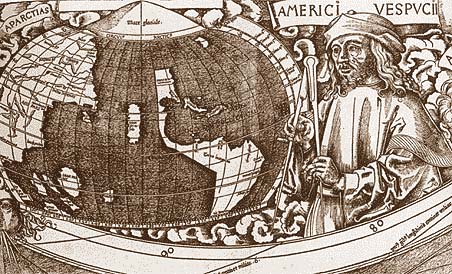 Нуньес де Бальбоа, 1510г.
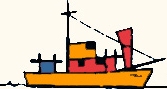 Испанский конкистадор, который основал первый европейский город в Америке и первым из европейцев (во главе отряда из 190 испанцев и 600 индейцев-носильщиков) вышел на берег Тихого океана.
Бальбоа первым из испанцев стал наведываться вглубь материка в поисках золота и рабов. 
Для получения у индейцев необходимых ему сведений он не брезговал ни посулами, ни пытками. Особенный ужас туземцам внушали собаки, которые по команде конкистадора могли разорвать на куски любого.
Франциско де Орельяно, 1541-1542г.
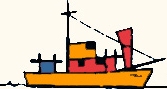 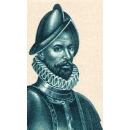 Один из первых конкистадоров, участвовавших в завоевании Перу.
Первым прошел по Амазонке из восточного Перу до устья этой великой реки.
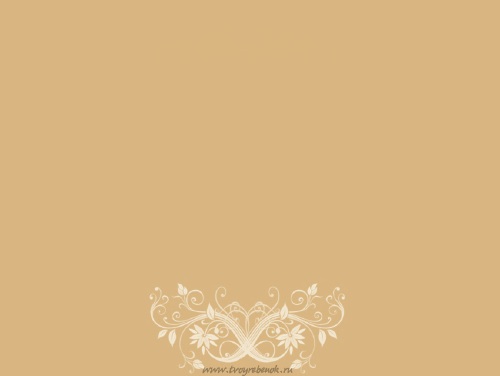 КОНКИСТАДОРЫ (исп. ед. ч. conquistador - завоеватель, покоритель), участники Конкисты, то есть завоевательных походов европейцев (в основном испанцев) в Новый Свет: морских - в Вест-Индию, на Филиппины, вдоль берегов Северной и Южной Америки; сухопутных - в глубь обоих материков.
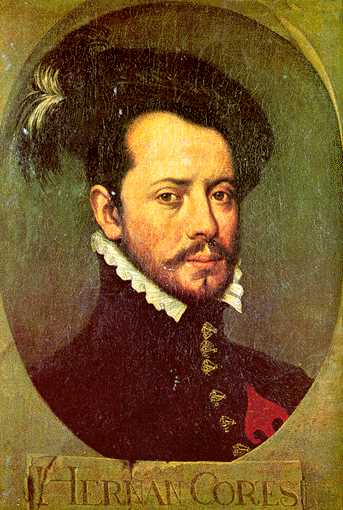 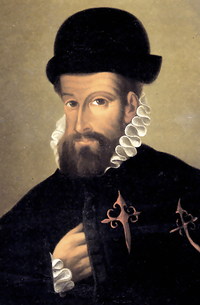 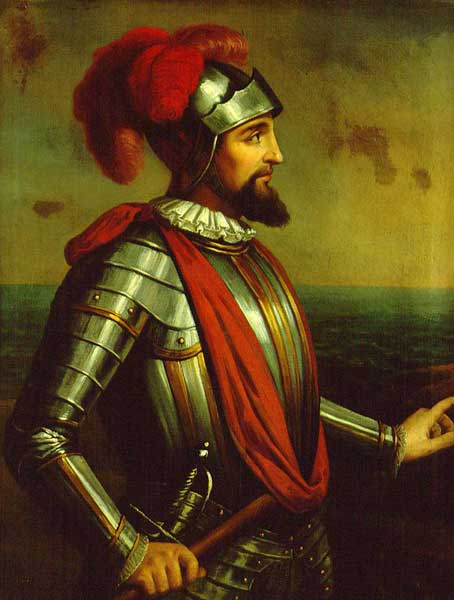 Эрнан Кортес - испанский конкистадор, завоевавший Мексику и уничтоживший государственность ацтеков
Франсиско Писарро – испанский конкистадор, завоевавший империю инков и основавший город Лима
в 1501-ом году Васко Нуньес де Бальбоа выходит к побережью Тихого океана
Александр Гумбольдт, 1799–1804 годы путешествий
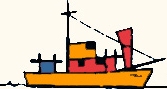 Собрал и обобщил совместно с франц. Ботаником Эме Бонпланом большой географический материал об особенностях природы Южно-Американского континента.
Обосновал идею высотной поясности на примере Анд, описал природу холодного течения у западных берегов, геологическое строение отдельных территорий.
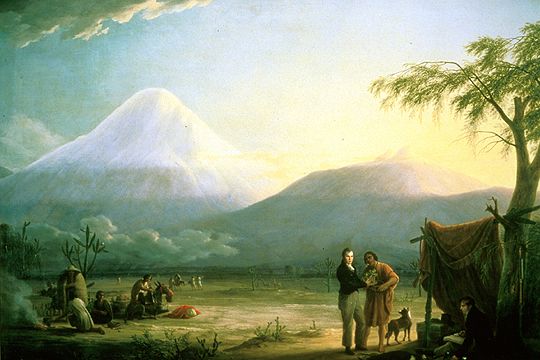 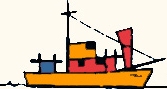 Николай Иванович Вавилов, 1932-1933гг.
Русский ботаник, растениевод, генетик, географ и организатор науки. 
Установил на материке древние очаги происхождения и разнообразия культурных растений.
Экспедиция в Южную Америку продолжалась 3 года.
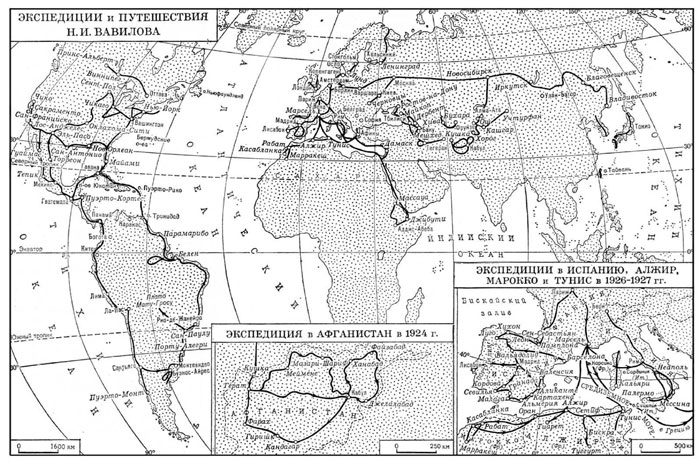